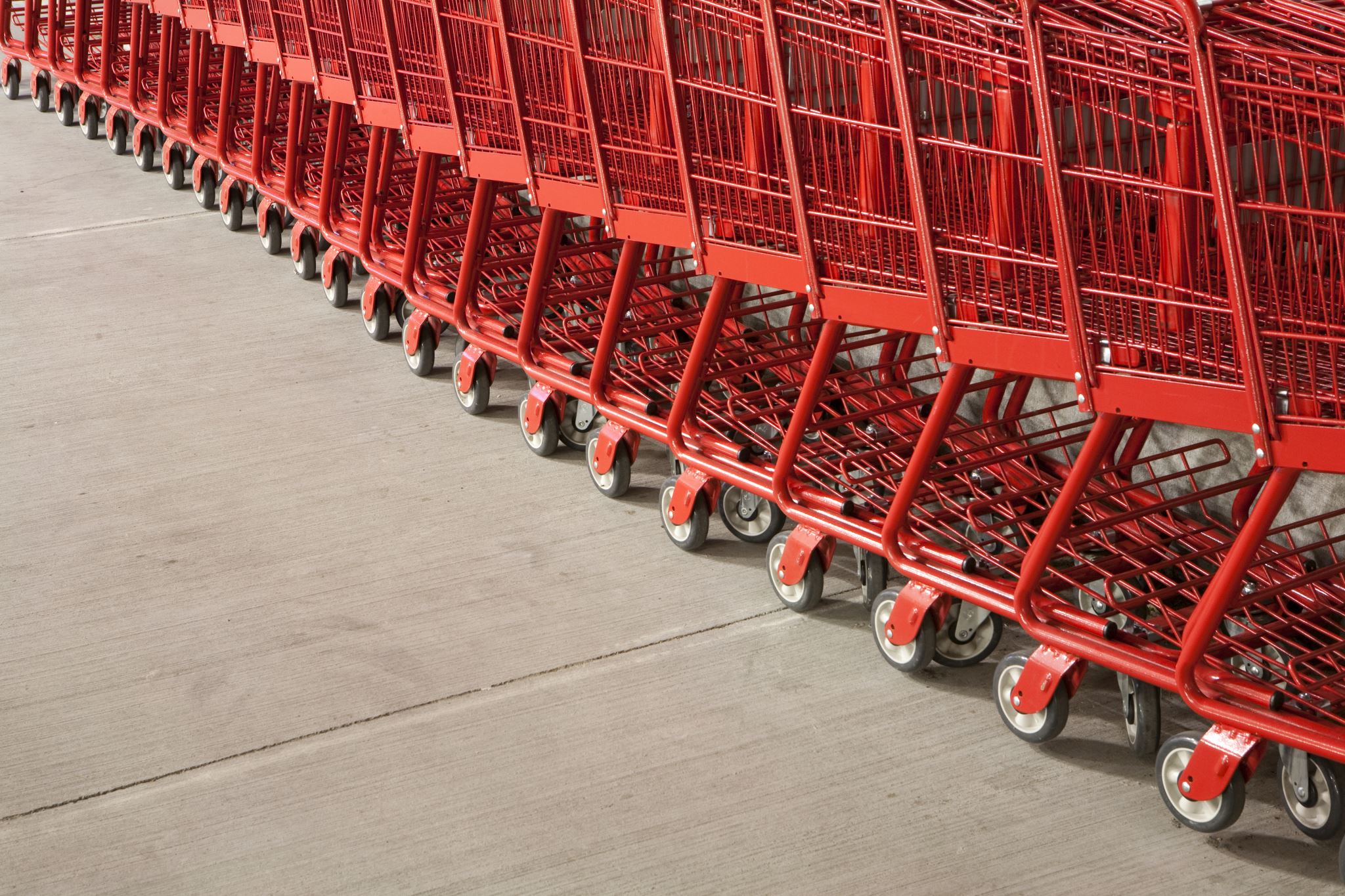 Lebensmittel und Lebensmittelgeschäfte
Deutscher Supermarkt
Diskussion
Wer von euch Kocht gerne? 
Kocht jemand von euch regelmäßig
Hat es sich in den letzten Jahren verändert, duch die Pandemie oder das Studium?
Was ist dein Lieblingsessen?
Food Quiz
Welches  Deutschen Obst und Gemüse kennt ihr bereits?
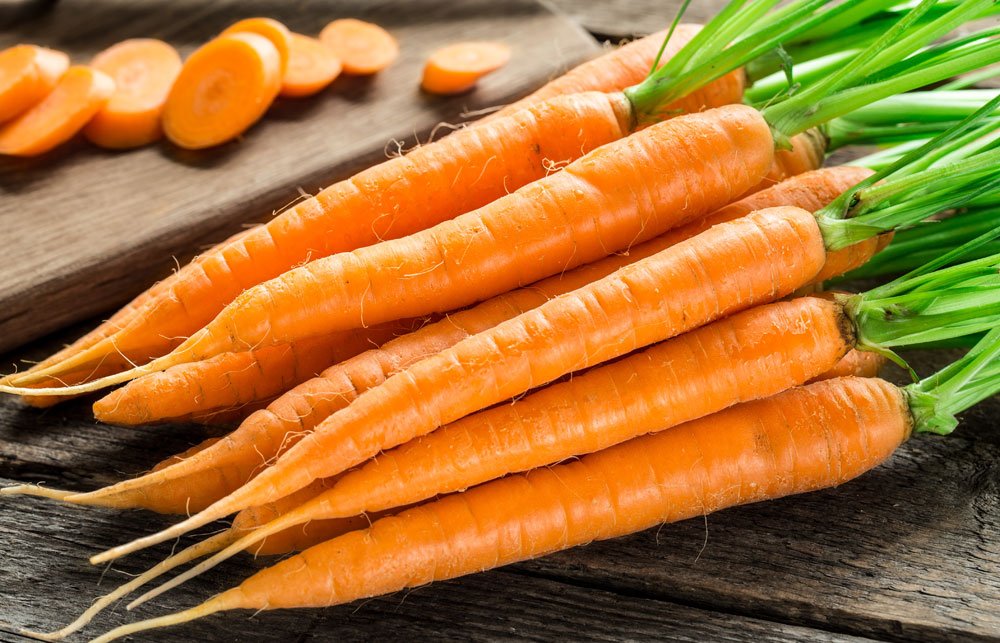 Die Karotten 

The carott
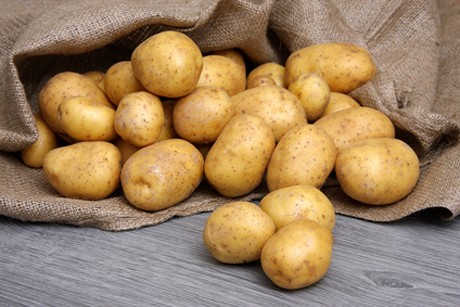 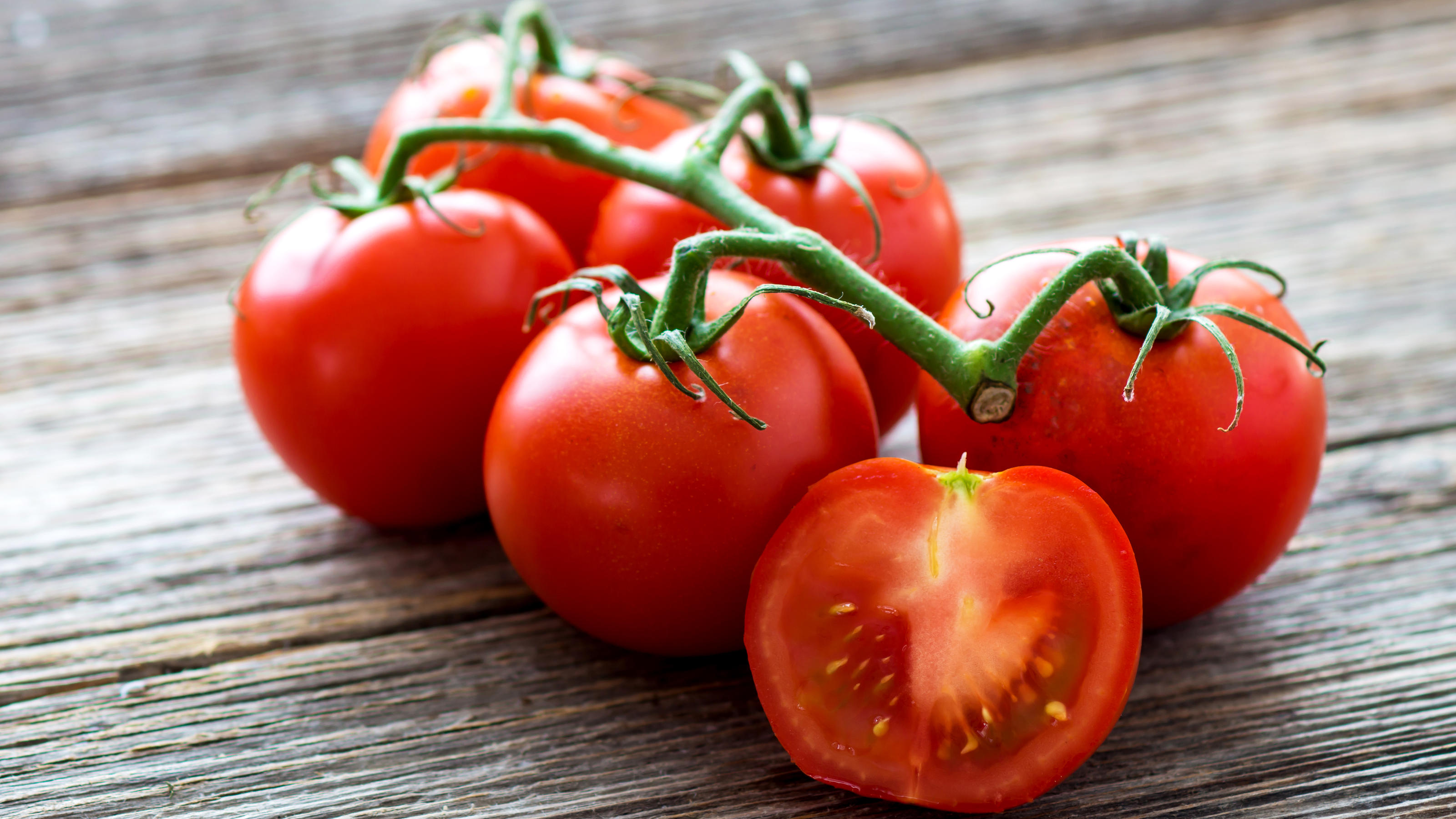 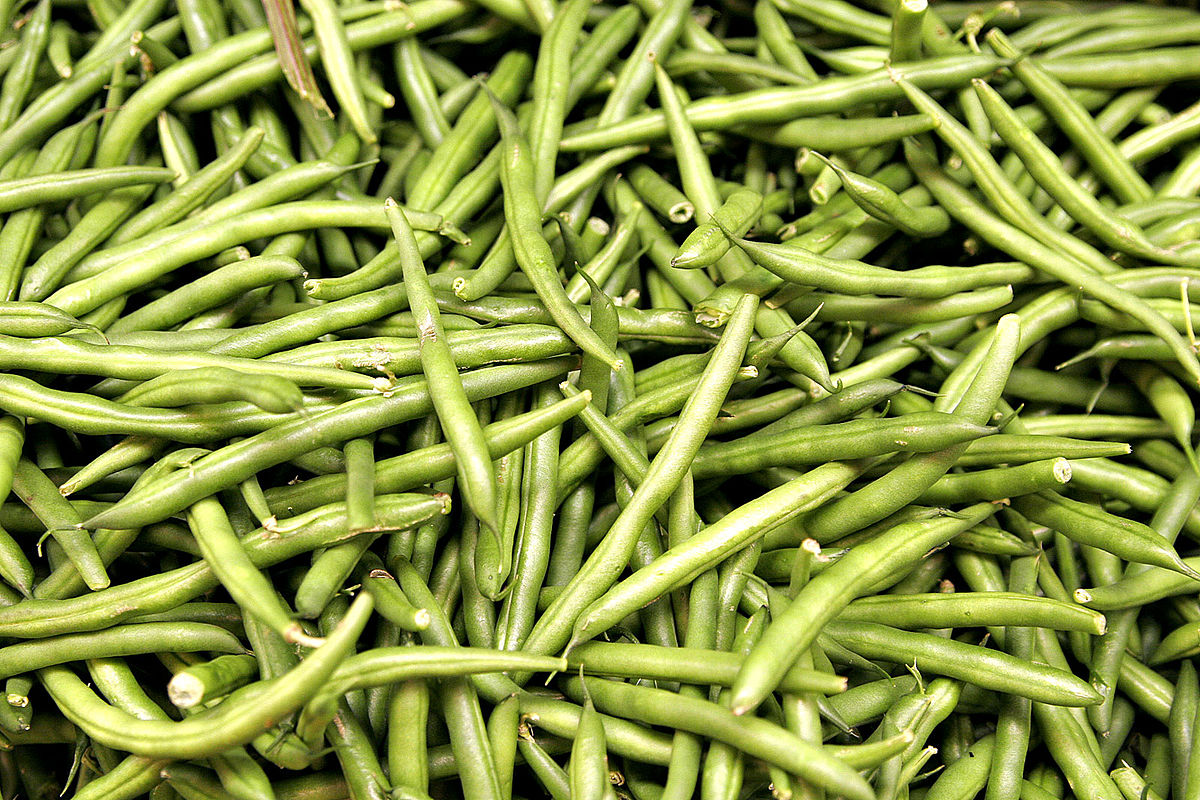 Die Kartoffeln 

potato
Die Tomaten 

The tomato
Die Bohne/Bohnen

The bean/beans
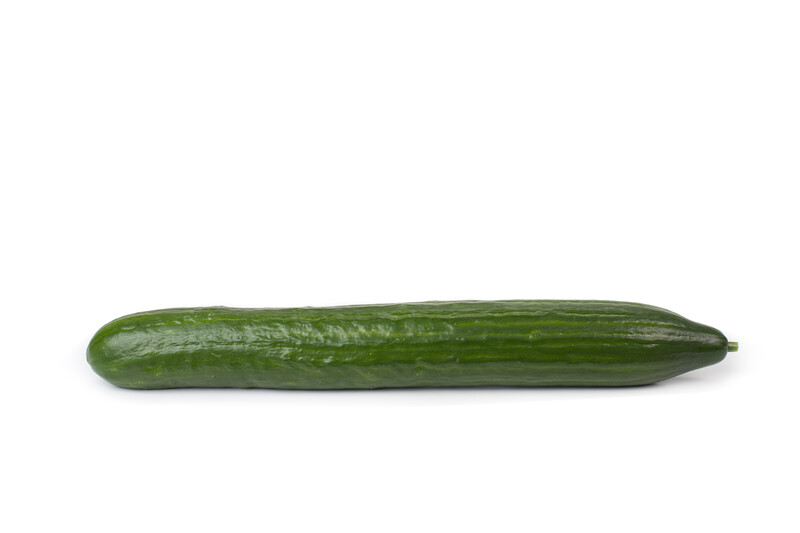 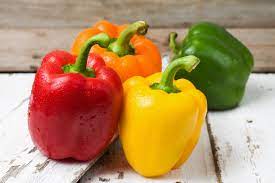 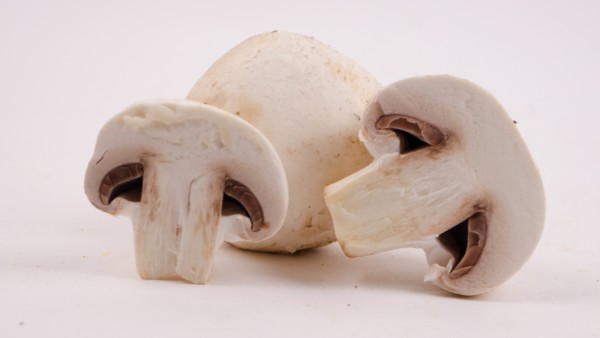 Die Gurke 

cucumber
Die Paprika 

pepper
Die Pilze/der Pliz 

Mushroom
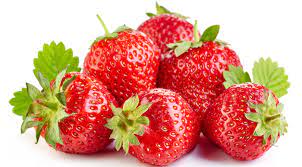 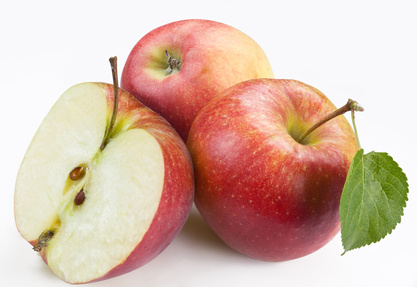 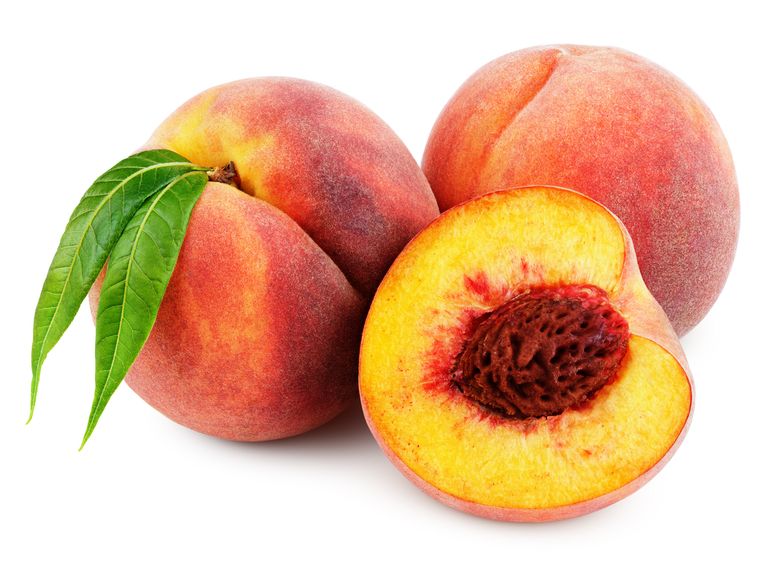 Der Apfel 

apple
Die Erdbere 

strawberry
Der Pfirsich/die Pfirsiche

peach
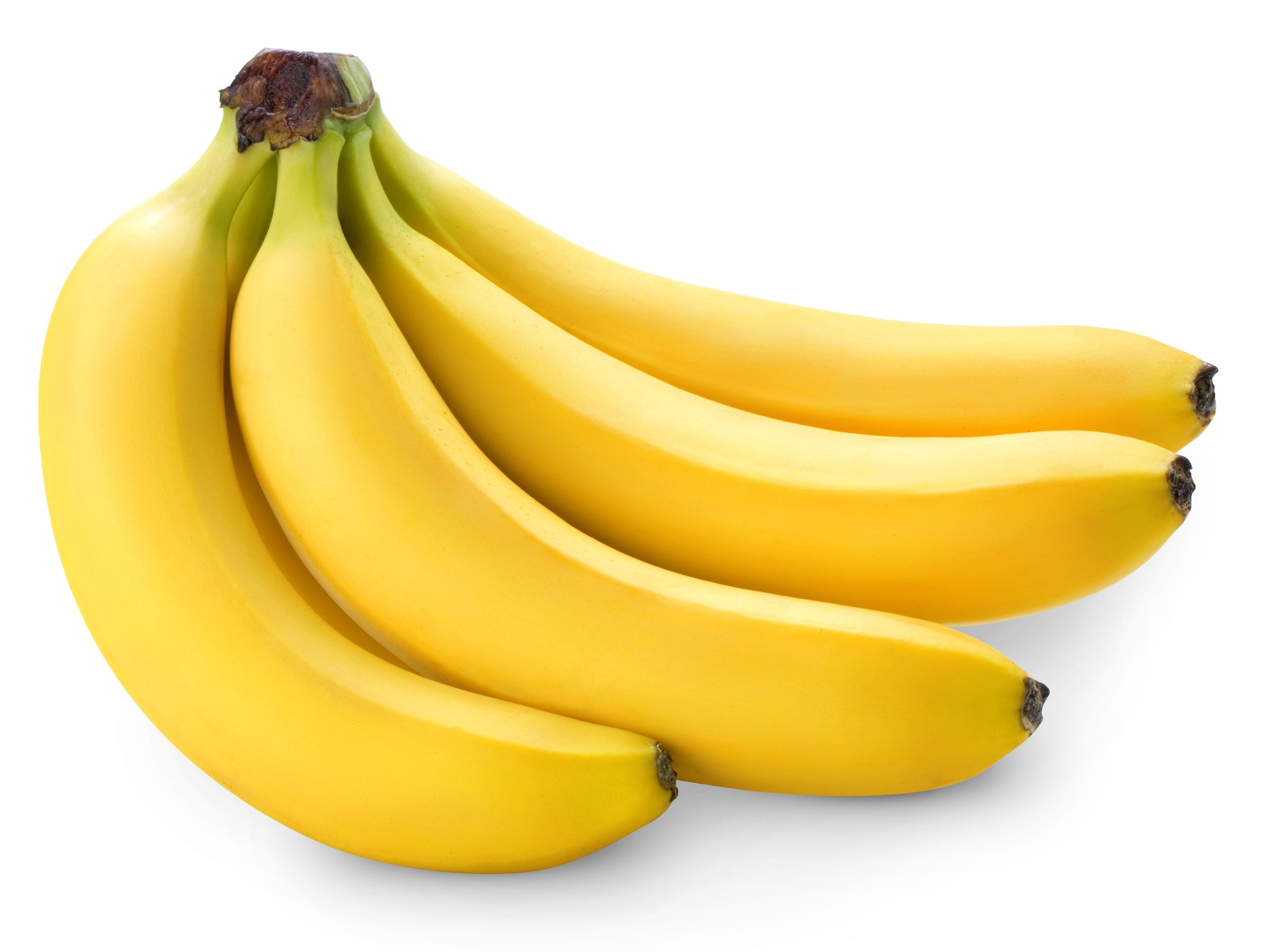 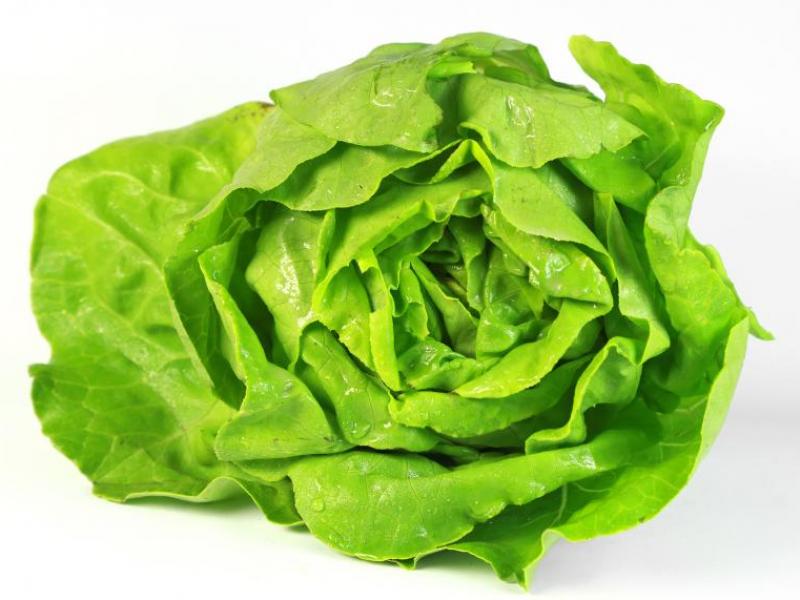 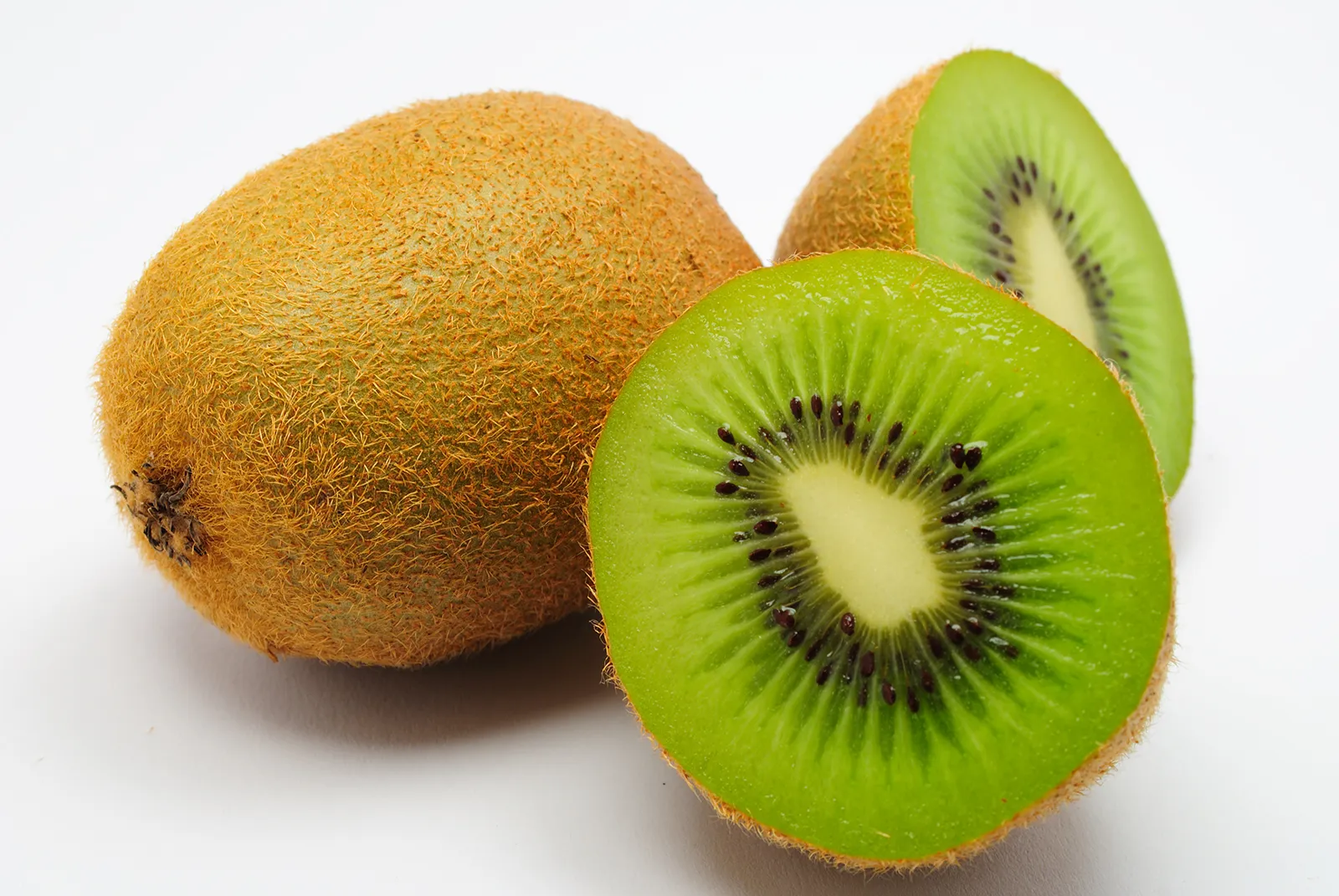 Die Banane

banana
Der Salat

Lettuce
Die Kiwi/die Kiwis 

kiwi
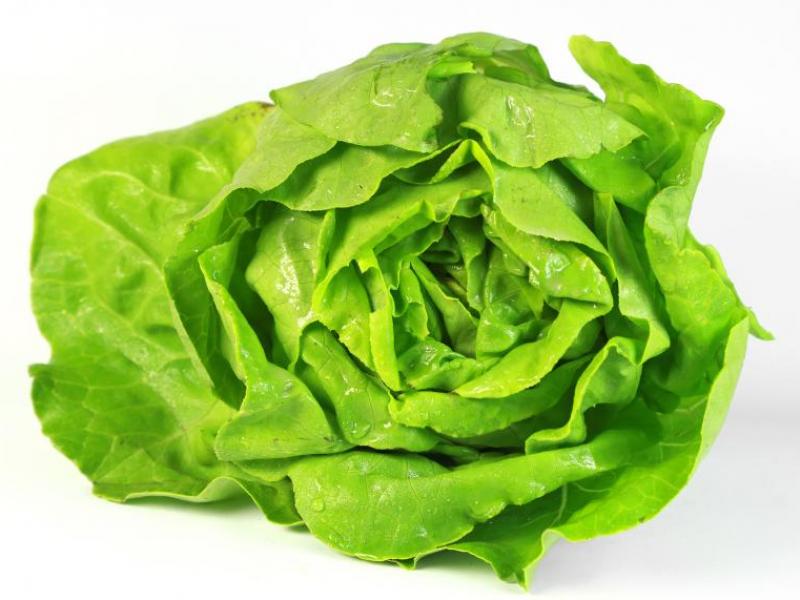 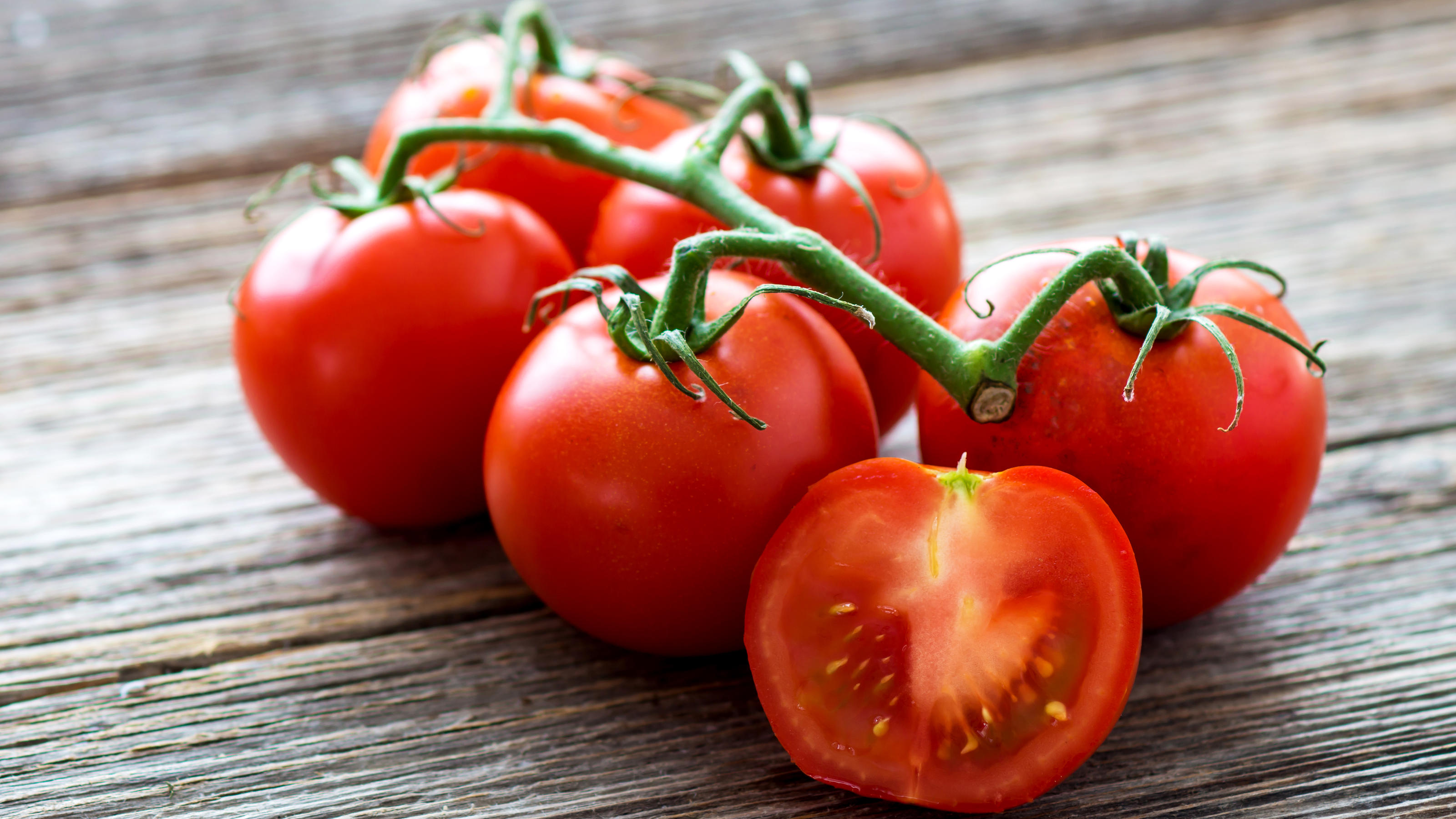 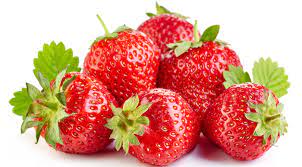 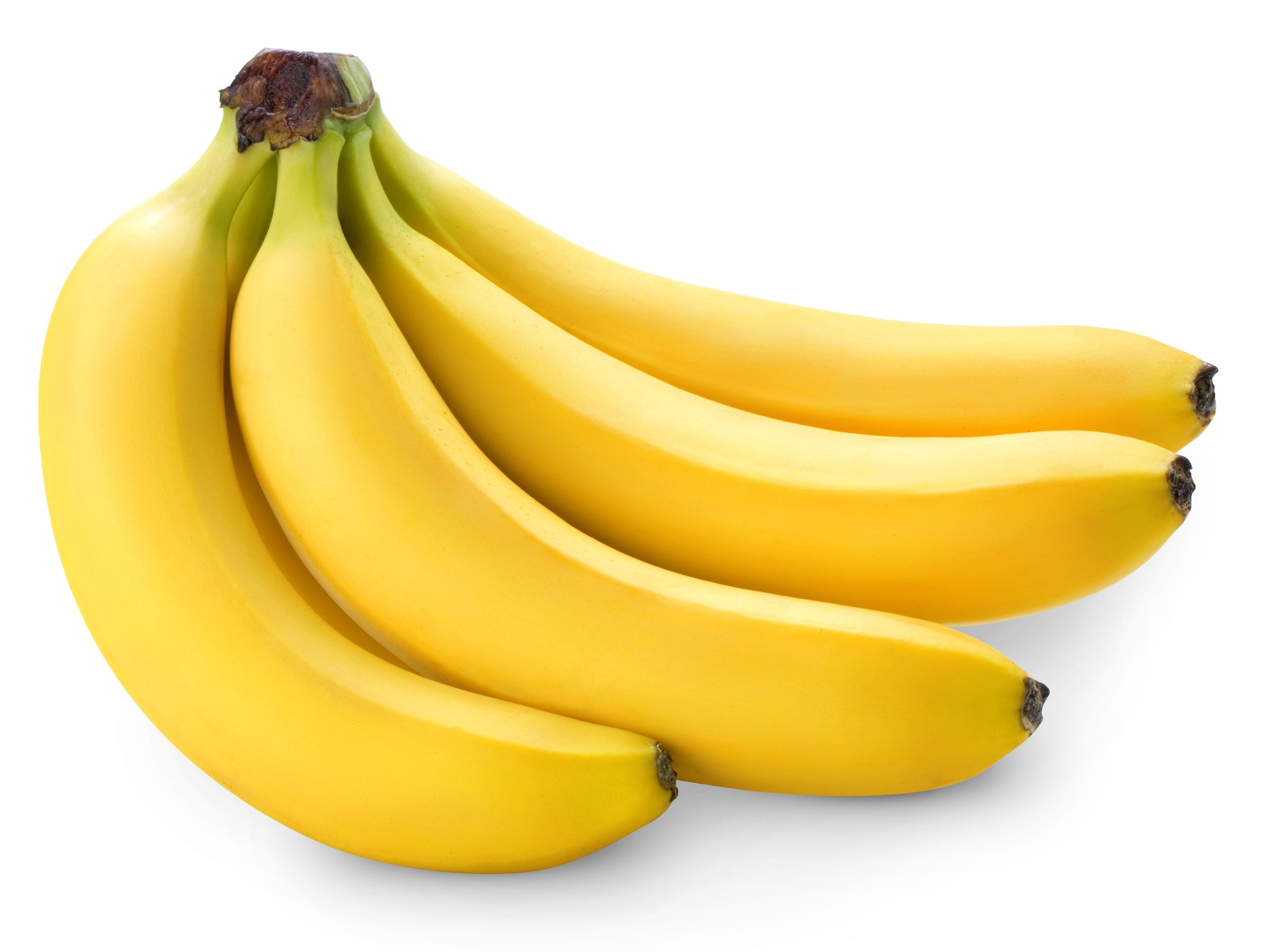 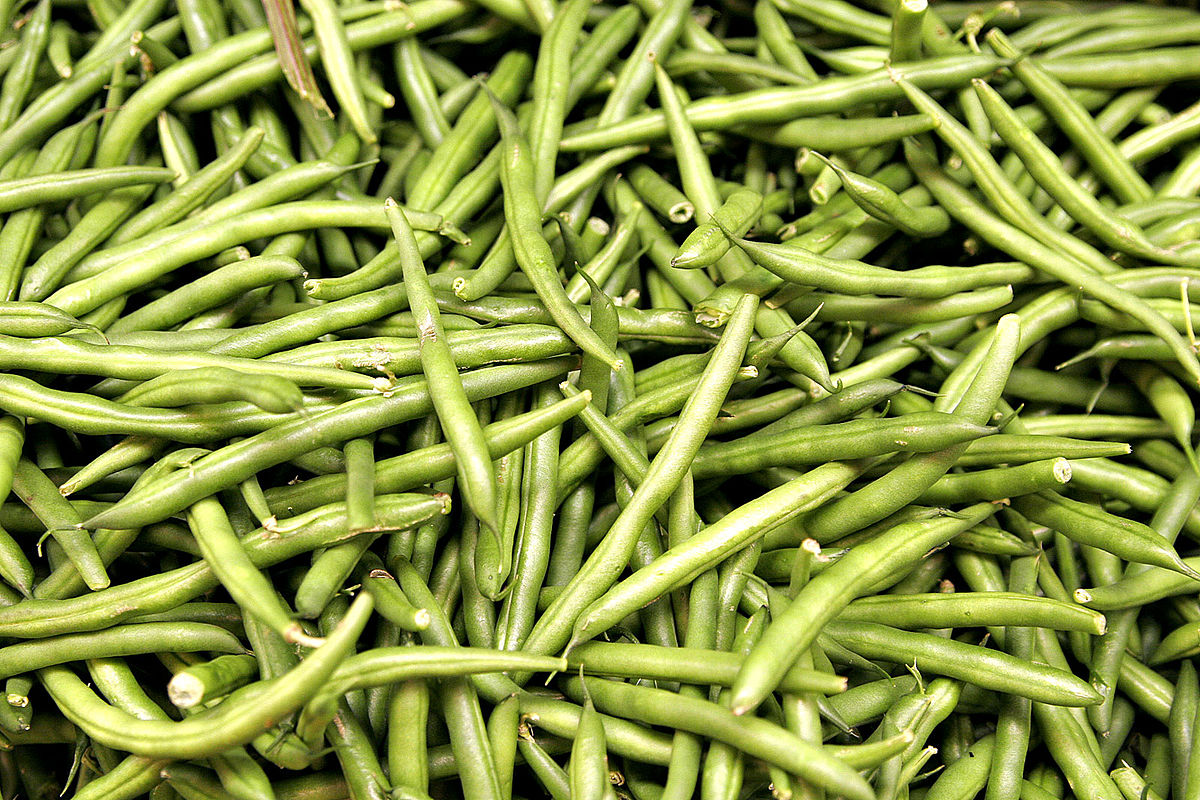 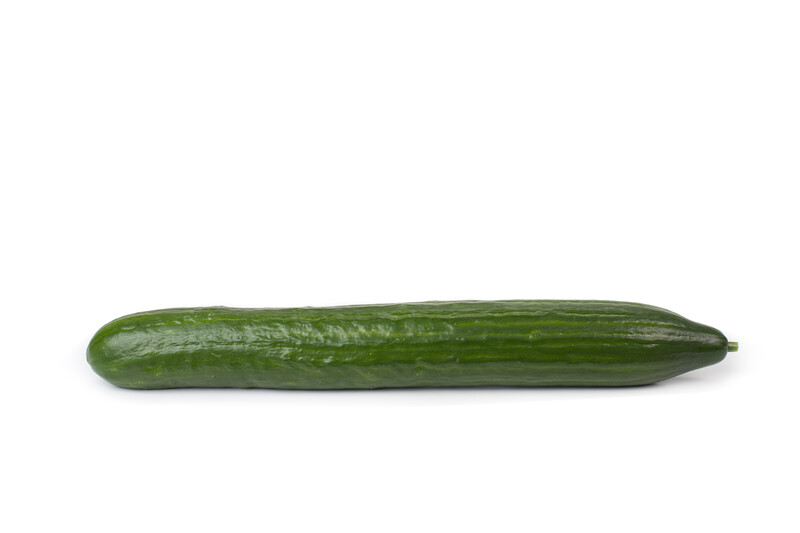 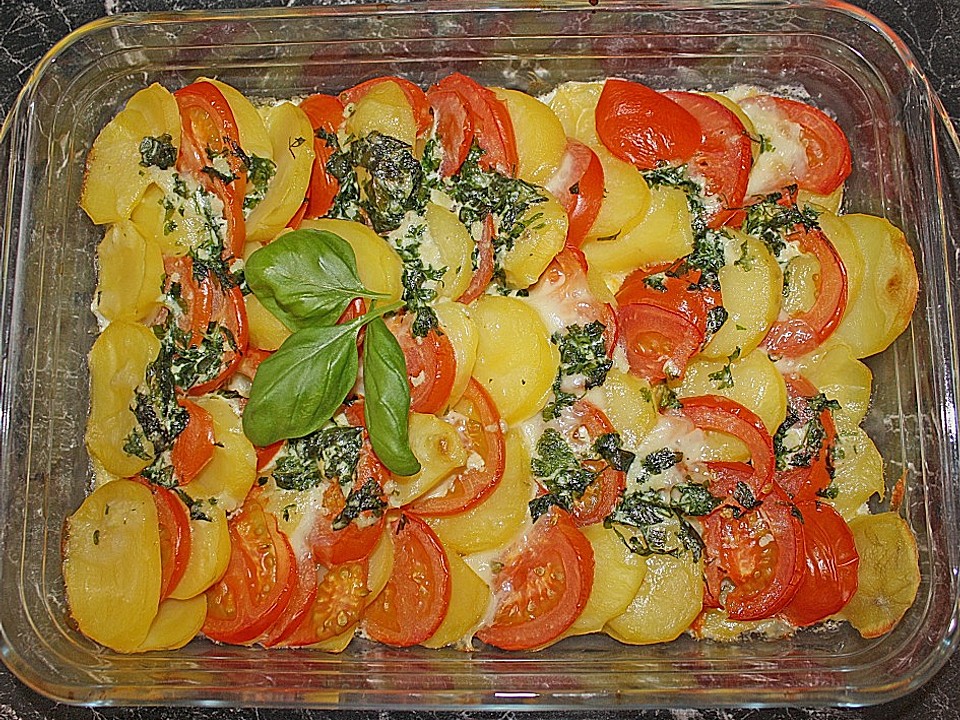 Welche Zutaten benötige ich Dafür?
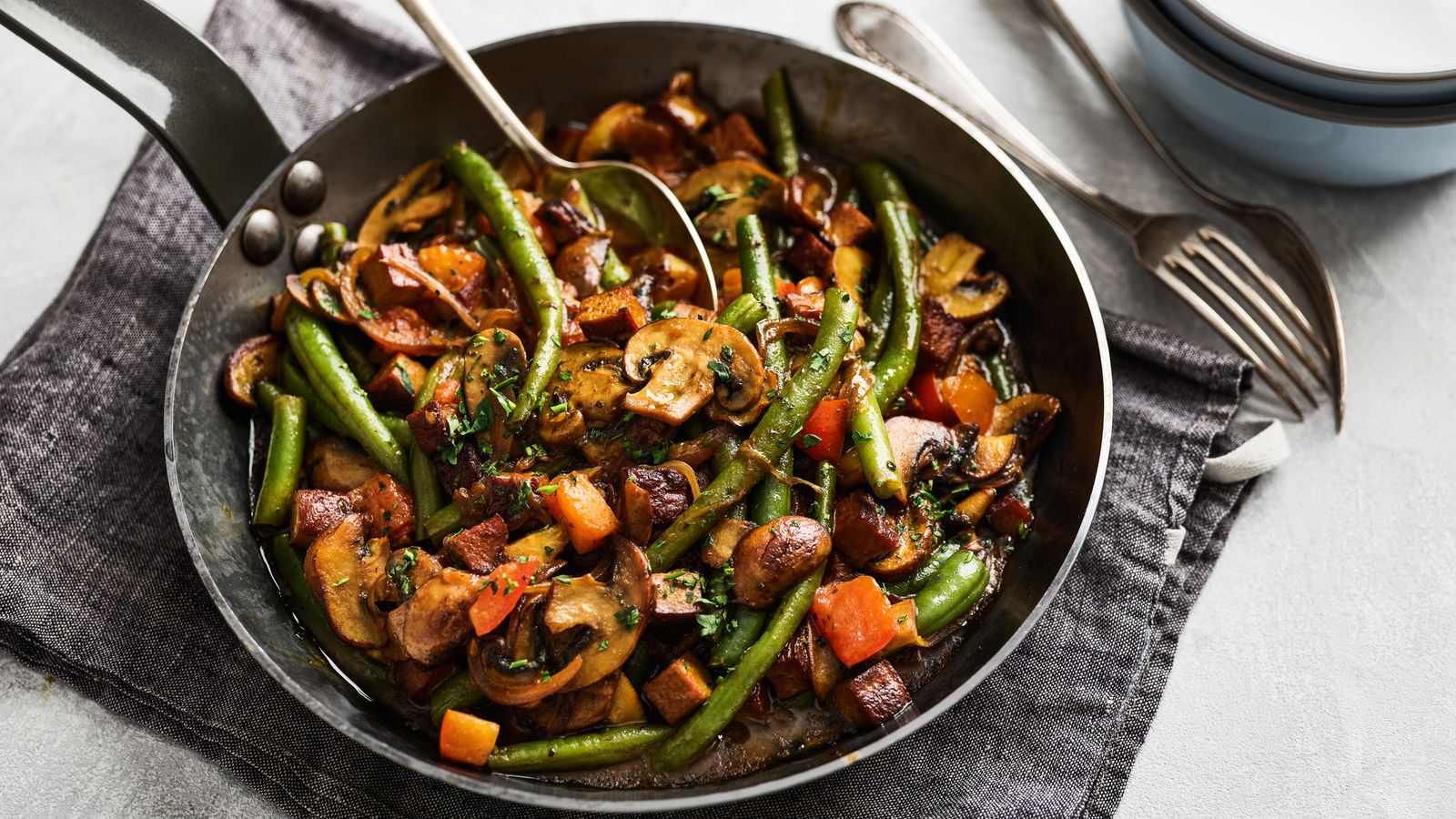 Welche Zutaten benötige ich Dafür?
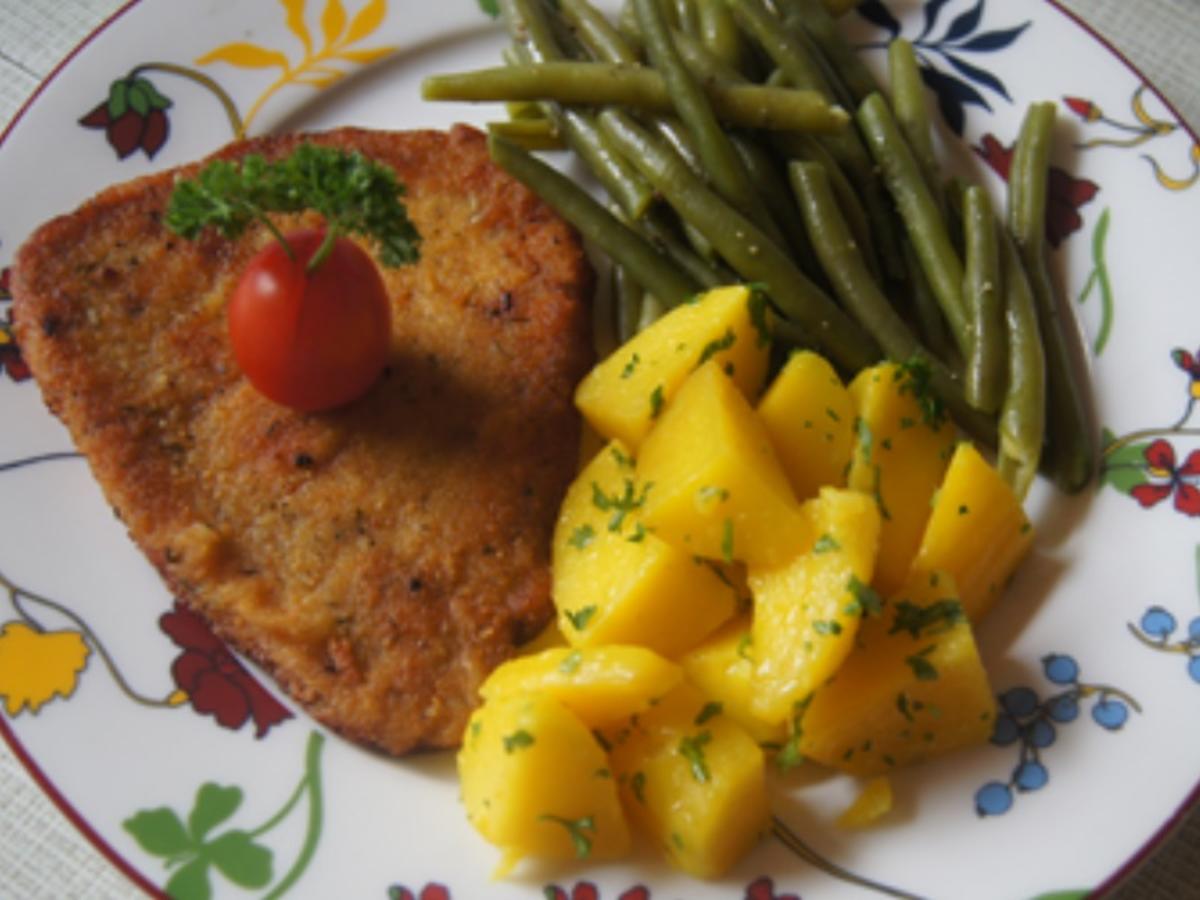 Koch Vokabeln
Vermischen

Würzen
Schneiden 
Schälen 
Waschen
Rühren – umrühren 
Anbraten 
Backen
Kochen
Kochrezepte
Wie kann man die Zutaten verwenden um zu kochen? 
Kartoffeln, Bohnen, Pilze, Tomaten, Paprika, Gurke, Karotten 
 Apfel, Pfirsich, Erdbeere, Kiwi, Bananne 

Überlegt euch ein Gericht, welches aus den genannten Zutaten besteht und präsentiert es danach den anderen.
	Es müssen nicht alle Zutaten darin vorkommen und es können auch andere Zutaten verwendet warden.
Stelle uns dein Lieblingsgericht vor
Aus welchen Zutaten besteht dein Lieblingsessen
Zeige uns ein Bild
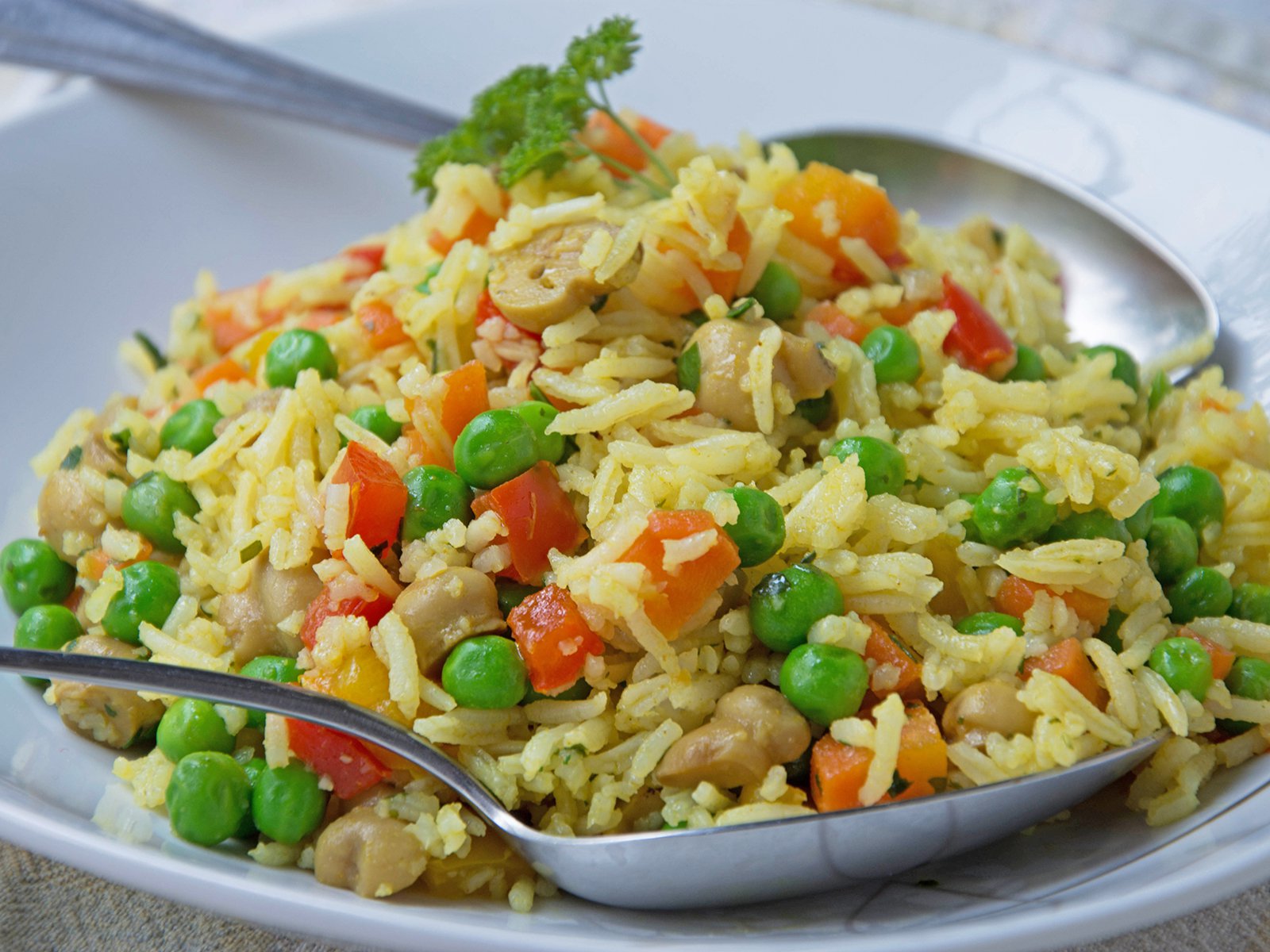 Reispfanne mit Gemüse
Reis Kochen
Hähnchen in der Pfanne anbraten 
Karotten und Paprika Waschen und scheiden – in die Pfanne 
Pilze schneiden und vermischen 
Als letztes Bohnen mit in Pfanne geben 
Mit Salz, Pfeffer und Soya Sauce würzen
HeferzopfStudy Break